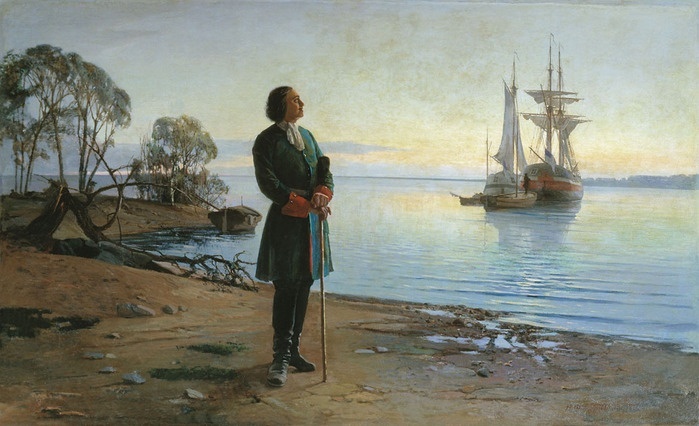 «…Назло        надменному
        соседу…»
Дельта Невы
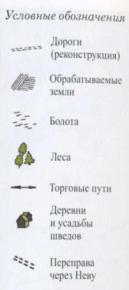 Невские берега в годы Северной войны (1700-1721)
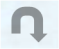 Поражение под Нарвой (1700 г.)
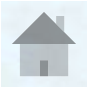 Штурм Нотебурга (1702 г.)
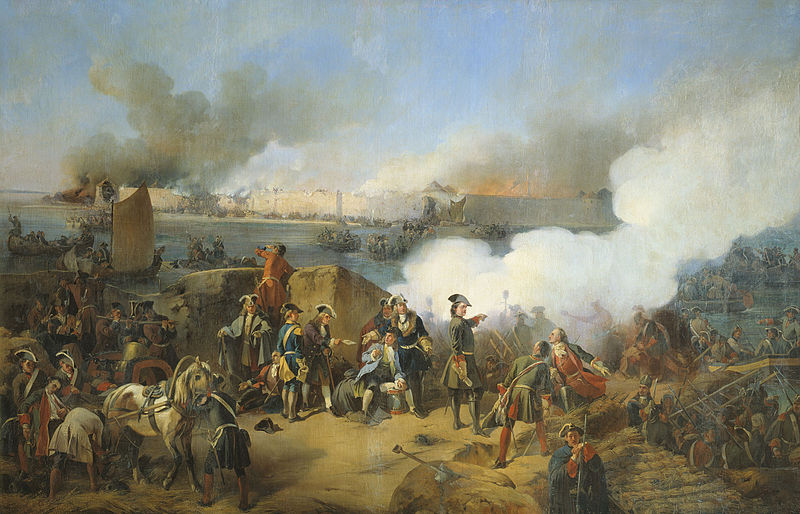 1701 г. В городе Ладоге сосредоточенны русские войска, запасы продовольствия, боеприпасов. 1702 г. Русские отряды на лодках очистили от шведов побережье Ладожского озера, а затем разбили шведский отряд у реки Ижоры. Десять дней русская артиллерия обстреливала шведскую крепость Нотебург. После этого 13 часов солдаты штурмовали Нотебург. Гарнизон сдался. Крепость переименовали в Шлиссельбург – ключ-город. Открылся путь по Неве.
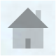 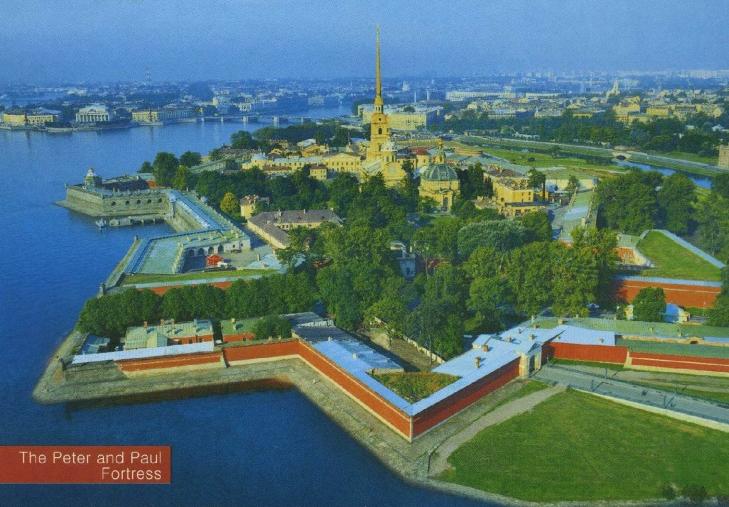 1703 г.Русская армия двинулась по правому берегу к Ниеншанцу. После артиллерийского обстрела 1 мая гарнизон сдался. По приказу ПетраI Ниеншанц переименовали в Шлотбург – город-замок. 16 мая в дельте Невы на Заячьем острове по приказу царя заложили крепость.
Санкт-Питербурх на  о-ве Енисаари (Заячий) 17 (27)
              мая 1703 г. состоялась закладка крепости на Заячьем
       острове, а через год на ее
     деревянных стенах зажегся
                    маячный огонь. Это 
      означало – крепость готова
                                к обороне. 
                                    Петр I 
                            определил имя
                                  крепости – 
                                укрепление
                              святого Петра, 
                                  апостола, 
                               охраняющего
                                 врата в рай.
Зотов
Головкин
Меншиков
Трубецкой
Нарышкин
Государев
Роман Брюс – первый комендант Петропавловской                              крепости
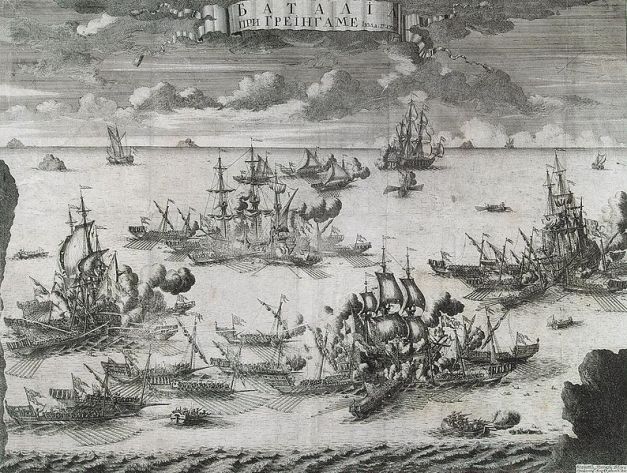 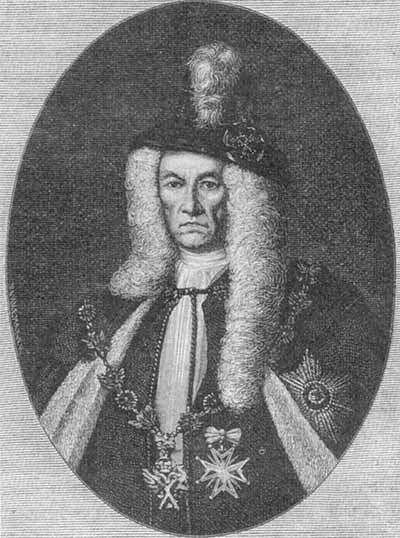 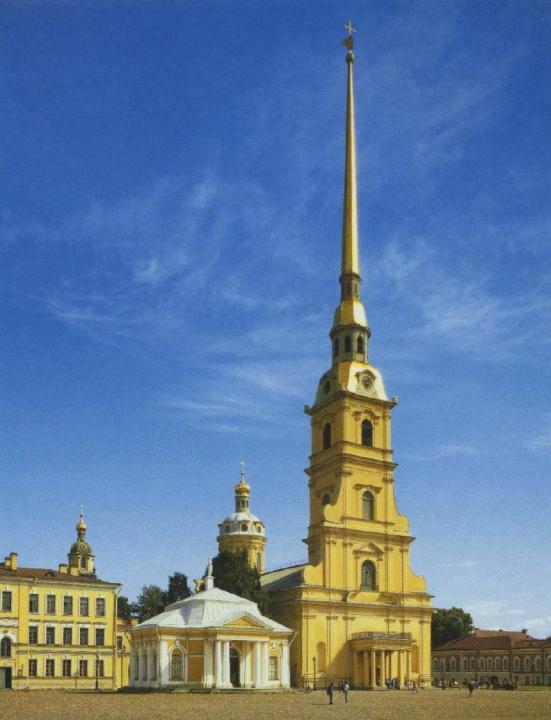 Петропавловский собор
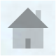 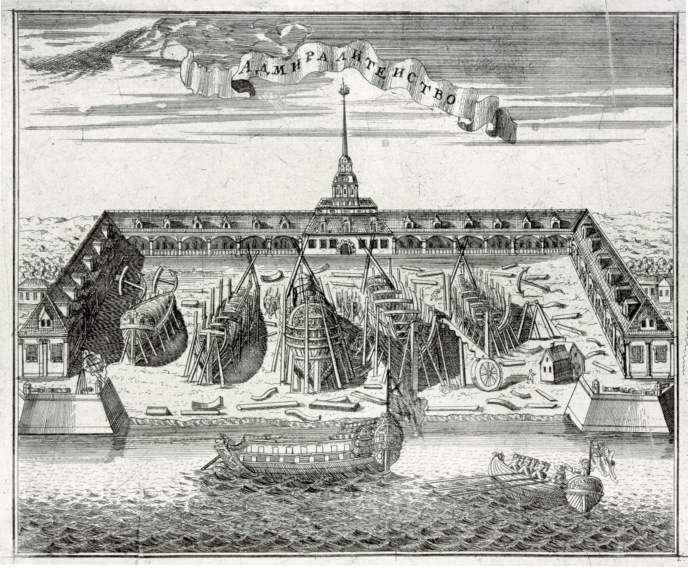 Адмиралтейская верфь - крепость
Эта крепость была необычной: у нее отсутствовала одна стена, потому что Адмиралтейство предназначалось для строительства кораблей. А так же играло важную роль в защите Невы.
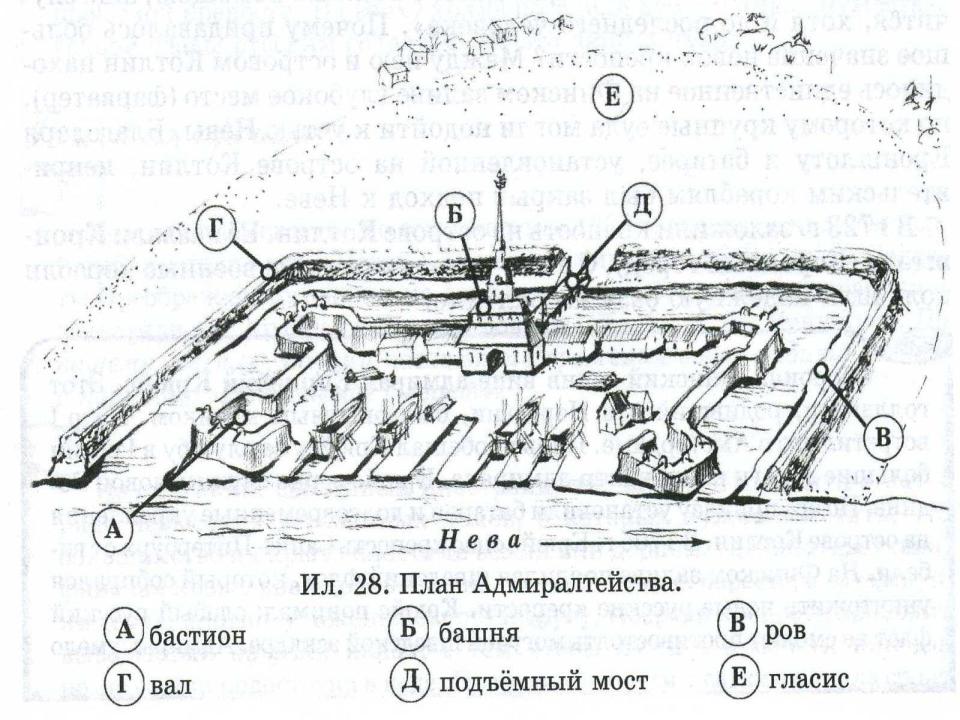 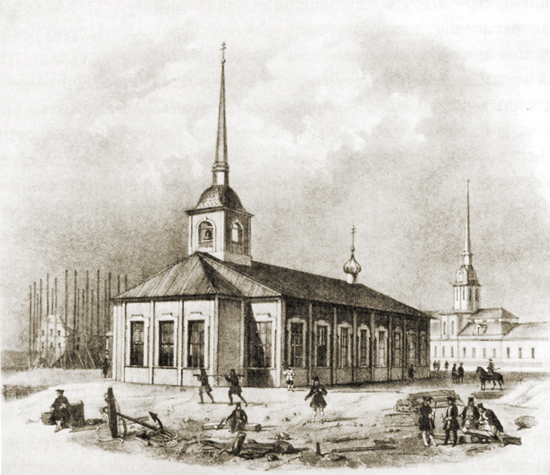 Церковь  Св. Исаакия
1704 г. На Финском заливе по приказу Петра I построили крепость Кроншлот.
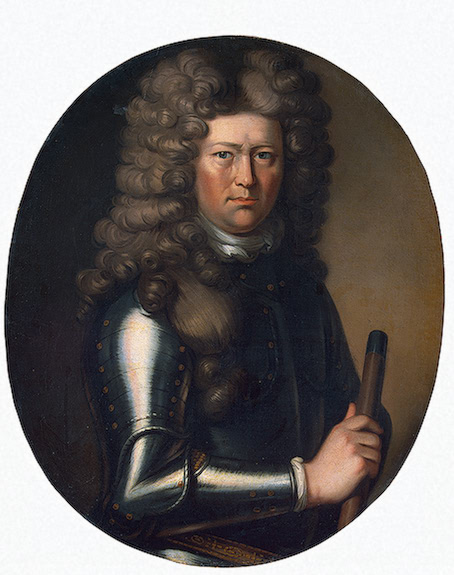 Корнелиус Крюйс
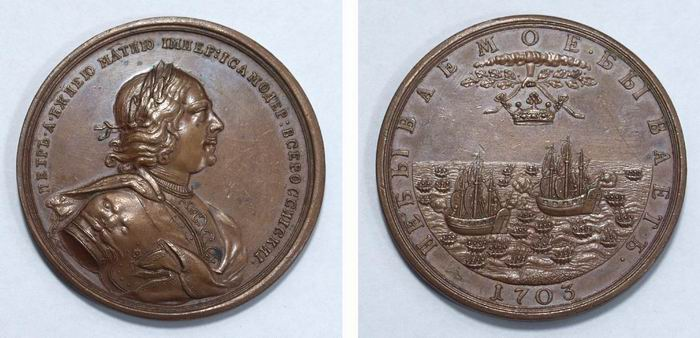